Лучшая профессия-
Учитель
Выступление агитбригады 31 школы «Звонок»
Куда пойти учиться?
Мы решили-Будем все учителями!
А что это за зверь? Учитель?
Это тот, кто нас учит!
Педагог в Древней Греции
Философ Конфуций
«Кто постигает новое, лелея старое, то может быть учителем»
Учитель -(педагог, преподаватель, наставник, мастер) - личность, организующая и реализующая учебно-воспитательный процесс школы.
Л.Н. Толстой
«Если учитель соединяет в себе любовь к делу и ученикам, он- совершенный учитель!»
Учиться-это так долго…
Но мы всё сможем!
И так много надо знать!
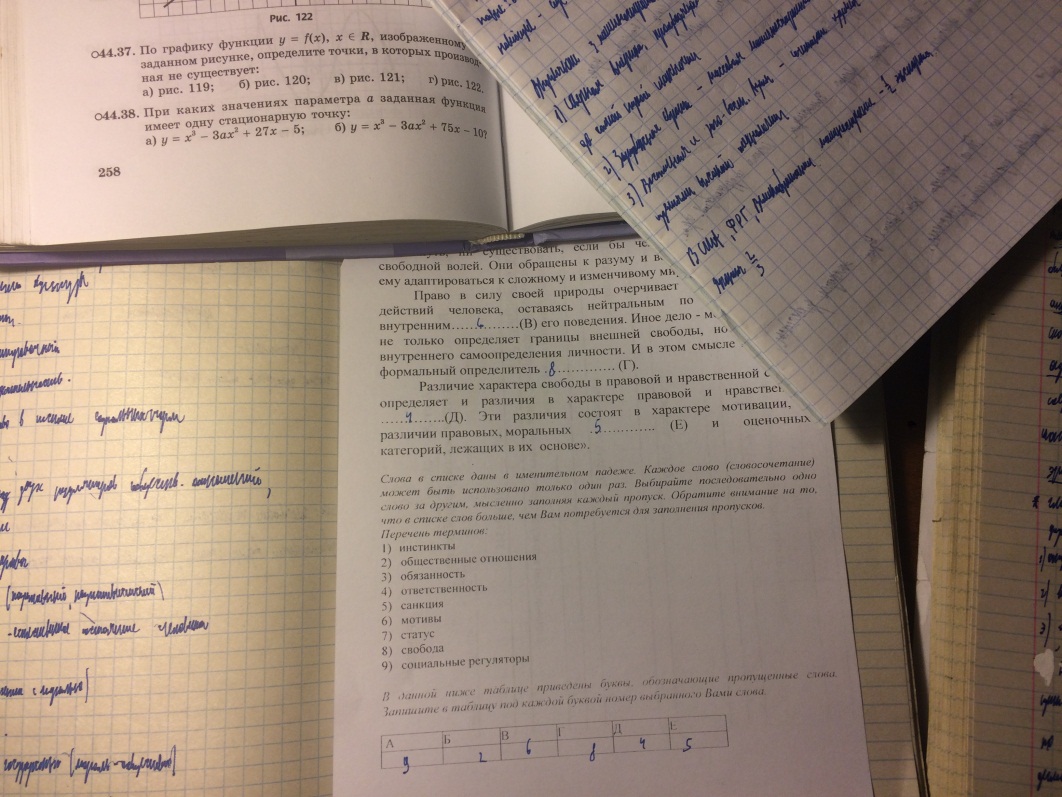 Потому что у нас такие учителя!
Мы всему научимся!
Что умеет учитель?
Учитель должен иметь знания и навыки: педагогические, технические, компьютерные, языковые, управленческие, экономические, юридические, психологические, медицинские, математические, научные, художественные, музыкальные, артистические, спортивные, специальные.
Учитель! Ваш скромный труд цены не знает!
Тверской государственный университет
Специализации:
Учитель русского языка и литературы,  учитель иностранного языка, учитель общественных дисциплин, ИЗО и черчения, музыки, мировой художественной культуры.
Предметы естественнонаучного цикла: математики, химии, физики, биологии, анатомии, физиологии, географии, информатики.
Политехнического цикла: учитель трудового обучения, педагог профессионального учебного заведения.
Специализации:
Предметы специальной педагогики  (дефектологии):-педагог  по воспитанию и обучению глухонемых и глухих людей-педагог  по воспитанию и обучению слепых и слабовидящих людей-педагог  по воспитанию и обучению умственно отсталых детей-педагог  по воспитанию и обучению детей с дефектами речи (логопед)
Мы Вас любим!
Лучшая профессия-
Учитель
Специализации:
Предметы психолого-педагогического цикла: практическая психология, социальный психолог.
Область физкультуры и спорта: учитель физвоспитания, тренер, инструктор.
Педагогики и методики дошкольного образования: воспитатель,  воспитатель со специализацией (ИЗО, музыка, экология и т.д. )
Педагогики и методики начального образования: учитель начальных классов,  воспитатель  группы продленного дня, в том числе со специализацией.
Выступление агитбригады 31 школы «Звонок»